Практика наставничества
 в формате «студент – студент»
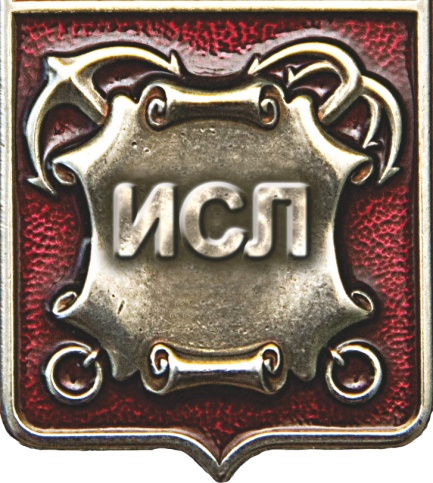 Старший мастер
Бунулу Анна Александровна
СПб ГБПОУ «Индустриально-судостроительный лицей»
«Глубокое понимание важнее простого знания формул»
А.Шляхер
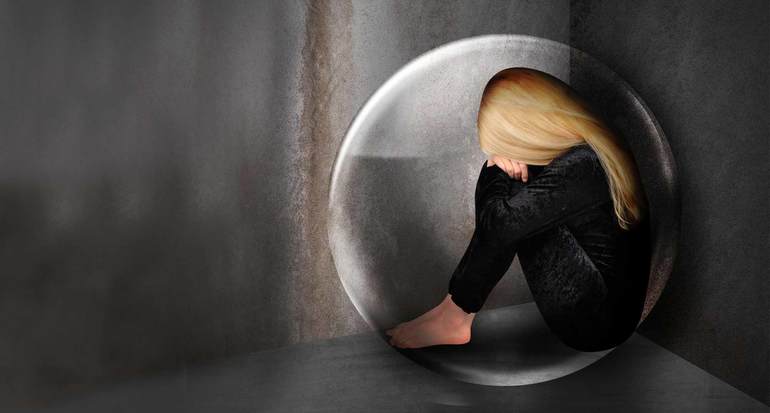 Успех 
образования
Для чего?
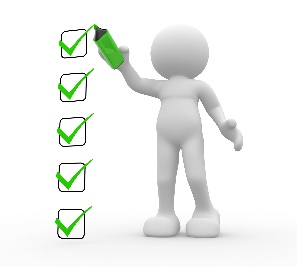 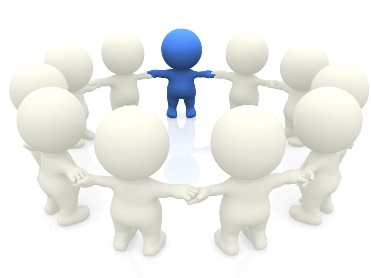 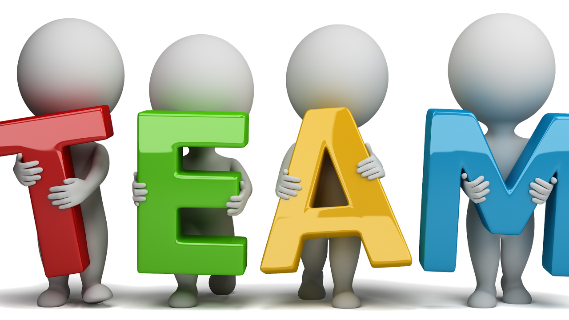 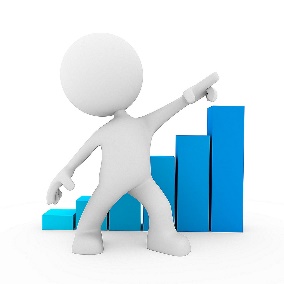 Структура наставничества
Практическое применение
Наставничество на учебной/производственной практике
Цель наставничества:
Временная помощь в адаптации студента в образовательно- производственном пространстве.
Задачи:
ускорение процесса обучения конкретным трудовым навыкам для выполнении конкретных производственных задач;
развитие способности студента самостоятельно, качественно и в срок выполнять возложенные на него  трудовые функции;
формирование и развитие ответственного и сознательного отношения к работе;
оказание моральной и психологической поддержки в преодолении трудностей, возникающих  при выполнении трудовых функций;
развитие позитивного интереса к трудовой деятельности
ИТОГИ применения наставничества
Обучающиеся с ОВЗ выпускаются с навыками коммуникации и более уверенные в себе;
Более высокий и быстрый темп адаптации детей-сирот; 
Успешная и качественная отработка навыков на производственной практике на предприятиях СПб;
Увеличение процента трудоустроенных выпускников по профессии.
Контакты
Бунулу Анна Александровна
СПб ГБПОУ «Индустриально-судостроительный лицей»
Тел.: +7-921-764-57-92
E-mail: deadzabava@list.ru